God expects something from you.
『橋をつくるために』300頁　（2016 World Youth Day前夜メッセージ）

（･･･）まさにここに大きな麻痺があります。幸せとは安楽な生活のことだと思い始めるとき、幸せであるということは眠ったままとか麻薬中毒の状態で人生を歩むことだと思い始めるとき、幸せになるための唯一の方法は頭がぼんやりした状態でいることだと思い始めるとき、大きな麻痺があります。麻薬がからだに悪いのは確かですが、社会的に受け入れられている麻薬は他にも沢山あって、どの麻薬も最後には私たちを奴隷としてしまうのです。どの麻薬も私たちから、私たちの最大の善を、freedomを奪うのです。

皆さん、イエスは危険を恐れぬ主です。常に「彼方」へと向かう主です。イエスは安楽の主ではありません。安全、快適の主ではありません。イエスに従うためには、一定の勇気が必要です。心を決めて安楽椅子を離れ、靴をはき、一度も思い描いたことのない道を、想像すらしなかった道を歩き始めるのです。新たな地平を開いてくれる道を、喜びを伝え広めることが出来る道を、神への愛から生まれるあの喜び、いつくしみの動作や態度が心に残すあの喜びを伝え広めることができる道を、歩き始めるのです。道を行くのです。私たちの神の「愚かさ」(*)に従って。神は私たちに教えて下さいました。飢えている人、渇いている人、裸の人、病気の人、困っている友、牢にいる人、難民、移民、一人ぼっちの隣人のうちに神と出会うことが出来ると･･････ （･･･）

（*）神の「愚かさ」：コリント人への手紙（1）1.18-1.25

十字架の言葉は、滅んでいく者にとっては愚かなものですが、わたしたち救われる者には神の力です。それは、こう書いてあるからです。「わたしは知恵ある者の知恵を滅ぼし、賢い者の賢さを意味のないものにする。」 知恵のある人はどこにいる。学者はどこにいる。この世の論客はどこにいる。神は世の知恵を愚かなものにされたではないか。世は自分の知恵で神を知ることができませんでした。それは神の知恵にかなっています。そこで神は、宣教という愚かな手段によって信じる者を救おうと、お考えになったのです。ユダヤ人はしるしを求め、ギリシア人は知恵を探しますが、わたしたちは、十字架につけられたキリストを宣べ伝えています。すなわち、ユダヤ人にはつまずかせるもの、異邦人には愚かなものですが、ユダヤ人であろうがギリシア人であろうが、召された者には、神の力、神の知恵であるキリストを宣べ伝えているのです。神の愚かさは人よりも賢く、神の弱さは人よりも強いからです。

皆さん、これが秘密です。私たちはこれを試してみるよう招かれています。神は貴方に何かを期待しています。神は貴方に何かを望んでいます。神は貴方を待っています。神は私たちの閉じこもりを破りに来ます。私たちの人生の、私たちのヴィジョンの、私たちの視線の、扉を開けに来ます。神は貴方を閉じ込めている全てを開けに来ます。夢をみるようにと貴方を招いています。貴方次第で世界は変わりうることを貴方に見せたいのです。そういうことです。貴方が自分の持っている最善のものを注ぎ込まなければ、世界は変わらないのです。
真生会館 学び合いの会 分科会教皇フランシスコの思想　Building bridges between peoples and individuals その2：bridges一つ一つの解説
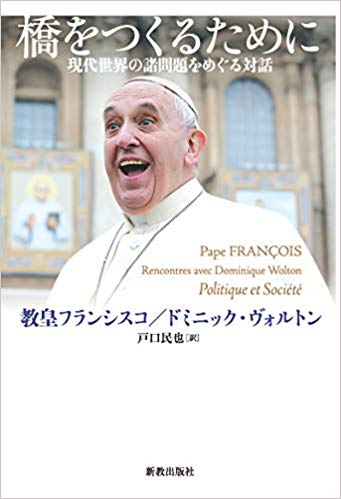 2020.05.16
齋藤旬
1
rev.4
bridges between peoples and individuals
16番の説明だけは、
私のブログのここに。
We need not walls but bridges, because everything is interconnected.Individuals who happen to be caught up in that system, you love, but you seek to defeat the system…
2
bridge 1：common goodLaudato Si’ 156-158 　 共通善の原理
156. An integral ecology is inseparable from the notion of the common good, a central and unifying principle of social ethics.  The common good is “the sum of those conditions of social life which allow social groups and their individual members relatively thorough and ready access to their own fulfilment”. (Gaudium et Spes, 26.)
157. Underlying the principle of the common good is respect for the human person as such, endowed with basic and inalienable rights ordered to his or her integral development.  It has also to do with the overall welfare of society and the development of a variety of intermediate groups, applying the principle of subsidiarity.  Outstanding among those groups is the family, as the basic cell of society.  Finally, the common good calls for social peace, the stability and security provided by a certain order which cannot be achieved without particular concern for distributive justice; whenever this is violated, violence always ensues.  Society as a whole, and the state in particular, are obliged to defend and promote the common good.
158. In the present condition of global society, where injustices abound and growing numbers of people are deprived of basic human rights and considered expendable, the principle of the common good immediately becomes, logically and inevitably, a summons to solidarity and a preferential option for the poorest of our brothers and sisters.  This option entails recognizing the implications of the universal destination of the world’s goods, but, as I mentioned in the Apostolic Exhortation Evangelii Gaudium, it demands before all else an appreciation of the immense dignity of the poor in the light of our deepest convictions as believers.  We need only look around us to see that, today, this option is in fact an ethical imperative essential for effectively attaining the common good.
156.　エコロジーを一つに高次統合するためには、社会倫理を一つにまとめる中心原理である共通善の概念が不可欠です。何故なら共通善とは、「社会的グループとそのindividual membersとが、より完全に、より容易に、それぞれのfulfilment（自己完成）を達成できるようにするための、社会生活の諸条件の総体」（現代世界憲章、26.）だからです。

157．　則ち、各自が高次統合展開に向かうよう命じられ、不可譲不可奪の基本的rightsを賦与されたhuman person、これを尊重することが、共通善原理の前提です。従ってこの原理には、中間組織の発展と社会全体の福利厚生とを、補完性原理を適用しつつ両立させることが必要となってきます。この様な中間組織の中で傑出した存在であるのが、社会の基本細胞たる家族です。そしてこれが肝腎なことですが、共通善は、何らかの秩序がもたらす社会平和、安心安全の状況の下で成立するのであり、更に、このような状況はdistributive justiceへの格別な配慮なくして達成されません。 つまりdistributive justiceが損なわれるとき常に、暴力がその後にやってきます。ですから、一つにまとまった社会、中でも国家は特に、共通善を保護し促進するobligation（宗教的義務）を負っているのです。

158．　不正義が横行し、基本的human rightsが剥奪され消耗品とみなされるpeopleの数が増えつつある現在のグローバル社会においては、共通善原理はすぐさま、論理の帰結として自動的にa summons to solidarity（連帯召喚）となり、最も貧しい兄弟姉妹の優遇選択を求めます。この優遇選択は、地上の財貨は万人のためにあるという原理（the universal destination of the world’s goods）と密接なつながりがあるとお分かりでしょう。それだけではありません。EG 186-201で申し上げたように、信仰者としての最も深い確信に照らして、貧しい人々の計り知れない尊厳の真価を、他の何にも先んじて認めるようこの選択は求めます。今日、共通善を実効的に達成するには、この選択が事実上不可欠な倫理的要請となります。このことは、自分達の周りを見渡しただけでお分かり頂けるでしょう。
3
bridge 2：human dignityLaudato Si’ 56，65，92，130，193 　 人間の尊厳
55. ……. People may well have a growing ecological sensitivity but it has not succeeded in changing their harmful habits of consumption which, rather than decreasing, appear to be growing all the more. …….
56. In the meantime, economic powers continue to justify the current global system where priority tends to be given to speculation and the pursuit of financial gain, which fail to take the context into account, let alone the effects on human dignity and the natural environment.  Here we see how environmental deterioration and human and ethical degradation are closely linked. Many people will deny doing anything wrong because distractions constantly dull our consciousness of just how limited and finite our world really is.  As a result, “whatever is fragile, like the environment, is defenceless before the interests of a deified market, which become the only rule”.　 Evangelii Gaudium (24 November 2013), 56 
193. In any event, if in some cases sustainable development were to involve new forms of growth, in other cases, given the insatiable and irresponsible growth produced over many decades, we need also to think of containing growth by setting some reasonable limits and even retracing our steps before it is too late. We know how unsustainable is the behaviour of those who constantly consume and destroy, while others are not yet able to live in a way worthy of their human dignity.  That is why the time has come to accept decreased growth in some parts of the world, in order to provide resources for other places to experience healthy growth.  Benedict XVI has said that “technologically advanced societies must be prepared to encourage more sober lifestyles, while reducing their energy consumption and improving its efficiency”.   Message for the 2010 World Day of Peace, 9
55. …… peopleのエコロジカルな意識は高まりつつありますが、自らの有害な消費習慣を転換するまでには至っていません。消費は、減少するどころか以前よりも益々拡大しているようにみえます。……

56.　その一方で、幾つもの経済権力が、ただ投機によって金融上の利益を追求し、現行グローバル経済システムを正当化し続けています。そこには、human dignityや自然環境のみならずthe context（物事の道理）というものへの配慮が一切ありません。こうしたことから、自然環境悪化が、humanとその倫理の退廃に如何に密接に繫がっているのか、よく分かります。多くのpeopleは、間違ったことをしているつもりはないと言うでしょう。しかしそれは、絶え間なく続く気晴らしや娯楽によって私たちの心が鈍ってしまい、この地上世界は本当は限りがあり終わりがあるんだという気付きを失っているからです。その結果、「自然環境のような傷つきやすいものは全て、絶対規則へと神格化された市場の利益に対し無防備となっている」（EG 56）のです。

193. いずれにしても、経済成長抑制を考慮に入れる必要があります。たとえもし、幾つかのケースで持続的発展が新たな形態の経済成長を可能とするとしても、過去数十年にわたって貪欲で無責任な経済成長をしてきたのです。手遅れになる前に、歩んできた道を再検討し、理に適った何らかの制限を設ける必要があります。いまだhuman dignityに値する暮らしが出来ていない人々がいる中で、消費と破壊を常とする人々の経済行動は最早続けてはいけないことだと、私達は心底分かりました。ですから、経済成長逓減を受け入れるべき時が来たのです。世界の幾つかの部分で経済成長をペースダウンし、他の場所に健全な経済成長を実感してもらうための資源を残す。こうすべき時が来たのです。ベネディクト16世は、「技術先進societiesは、自らのエネルギー効率を高めエネルギー消費を削減し、より節度のあるライフスタイルに向かうよう努めなければなりません」と、2010年世界平和の日メッセージで言っています。
4
bridge 3：human rights
human rights の歴史 　（ウィキペディアから）
human lifeは神聖だとの信仰は、世界の多くの宗教で古代から先例があるが、現代的human rightsの淵源は、近世ルネサンス人文主義にある。17世紀のヨーロッパ宗教戦争は liberalism哲学と自然権 思想とを生み出し、それらが18世紀の啓蒙時代にヨーロッパの知的文化の中心的関心事となった。これらのアイデアを中心にして18世紀末に、アメリカ独立戦争とフランス革命が起きた。
19世紀の民主化運動は、20世紀の普通参政権への道を開いた。二つの世界大戦により1948年、世界人権宣言が国連により採択された。
戦後、フェミニズムやアフリカ系アメリカ人市民権のような特定権利の不足を経験したグループから、幾つかの動きが生じた。1970年代、ソビエト連邦諸国のhuman rights運動は、西側諸国の労働者権利運動とともに始まった。
5
bridge 4：human personLaudato Si’ 240 　 被造物間の関係性と三位一体　（ペルソナ論）
神のPersonsはsubsistent relations（自存する諸関係）です（＊）。また地上世界は、神のこのモデルに従って創造されたのですから、relationshipsによって形成されるa webです。

被造物は、subsistent relationsである神へと向かう性質を持っています。同様に全生物が、他者へと向かう性質を持っています。ですからこの宇宙の至る所に、幾つもの恒常的なrelationshipsが密かに織り込まれているのです。　　（トマス・アクィナス著　高田三郎訳『神学大全1』創文社、1960年、201-204頁、同『神学大全2』、1963年、216-217頁、同『神学大全4』、1973年、83-86頁）

この様なrelationshipsが、重層的なconnectionsが被造物の間にあることの神秘を私達に気づかせてくれるだけでなく、私達自身の自己実現を開く鍵、これを覆っているカバーを取り除いてくれるのです。

人間のペルソナは、relationshipsに参加すれば参加するだけ、いっそう成長し、いっそう成熟し、いっそう聖化されます。自分自身の殻から抜け出し、神との交わり、他者との交わり、全被造物との交わりの中に生きるならば、いっそう聖化されます。

こうして全被造物は、創造の際に神が刻印したあの三位一体のダイナミズムを自らのものとします。

Everything is interconnected. 正にこのことが、本回勅で説明した、三位一体の神秘から流れ出るglobal solidarity の霊性、これをはぐくむよう私達を招いているのです。

（＊）：神のPersons（位格、ペルソナ）を、「自存する関係（relatio ut subsistens）」と定義したトマス・アクィナスは、「神のペルソナの意味のうちには関係（relatio）が含まれているが、それに対して、天使や人間のペルソナの意味のうちには関係は含まれていない」と述べている。これは決して人間の関係構築能力を否定しているのではない。確かに神は、父と子と聖霊という三つのPersonsの一なる交わりが自ずと成立している「存在の充実（plentitudo essendi）」そのものである。しかし人間も、意志的・選択的に、偶然的な外界や他者との関わりの中でその様なrelationsを構築するならば、「存在の充実」を時間的・過渡的に得ることができるのである。　（山本芳久著『トマス・アクィナスによる人格（ペルソナ）の存在論』2004年博士論文、2013年増補出版、271頁等参照方）
The divine Persons are subsistent relations, and the world, created according to the divine model, is a web of relationships.
 Creatures tend towards God, and in turn it is proper to every living being to tend towards other things, so that throughout the universe we can find any number of constant and secretly interwoven relationships. (Cf. THOMAS AQUINAS, Summa Theologiae, I, q. 11, art. 3; q. 21, art. 1, ad 3; q. 47, art. 3.)
This leads us not only to marvel at the manifold connections existing among creatures, but also to discover a key to our own fulfilment. 
The human person grows more, matures more and is sanctified more to the extent that he or she enters into relationships, going out from themselves to live in communion with God, with others and with all creatures. 
In this way, they make their own that trinitarian dynamism which God imprinted in them when they were created. 
Everything is interconnected, and this invites us to develop a spirituality of that global solidarity which flows from the mystery of the Trinity.
6
bridge 5：enforceable international agreementsLaudato Si’ 173 　強制執行力を持たせた国際合意
173．Enforceable international agreements are urgently needed, since local authorities are not always capable of effective intervention. Relations between states must be respectful of each other’s sovereignty, but must also lay down mutually agreed means of averting regional disasters which would eventually affect everyone. Global regulatory norms are needed to impose obligations and prevent unacceptable actions, for example, when powerful companies or countries dump contaminated waste or offshore polluting industries in other countries.
174. Let us also mention the system of governance of the oceans. International and regional conventions do exist, but fragmentation and the lack of strict mechanisms of regulation, control and penalization end up undermining these efforts. The growing problem of marine waste and the protection of the open seas represent particular challenges. What is needed, in effect, is an agreement on systems of governance for the whole range of so-called “global commons”.
175. The same mindset which stands in the way of making radical decisions to reverse the trend of global warming also stands in the way of achieving the goal of eliminating poverty. A more responsible overall approach is needed to deal with both problems: the reduction of pollution and the development of poorer countries and regions. The twenty-first century, while maintaining systems of governance inherited from the past, is witnessing a weakening of the power of nation states, chiefly because the economic and financial sectors, being transnational, tends to prevail over the political. Given this situation, it is essential to devise stronger and more efficiently organized international institutions, with functionaries who are appointed fairly by agreement among national governments, and empowered to impose sanctions. As Benedict XVI has affirmed in continuity with the social teaching of the Church: “To manage the global economy; to revive economies hit by the crisis; to avoid any deterioration of the present crisis and the greater imbalances that would result; to bring about integral and timely disarmament, food security and peace; to guarantee the protection of the environment and to regulate migration: for all this, there is urgent need of a true world political authority, as my predecessor Blessed John XXIII indicated some years ago.”（*）　 Diplomacy also takes on new importance in the work of developing international strategies which can anticipate serious problems affecting us all.
173.　強制執行力を持たせた国際合意が緊急に必要とされます。なぜなら、各地各国の権威当局者では、必ずしも常に有効な介入を行うことが出来ないからです。勿論、国家（states）間関係は互いの主権を尊重して保たれなければなりません。しかしながら同時に相互の合意を策定し複数国家にまたがる災害を減災防災する手段を講じて、該複数領域の住民達全員の被災を未然に防がねばなりません。全地球的規制のための規範が必要であり、受け入れがたい行為を未然に防ぐためのobligationsを課す必要があります。受け入れがたい行為とは、たとえば、強大な会社やcountriesが汚染廃棄物を他countriesに遺棄したり、公害を出す工場を海外に移設したりすることです。
174.　海洋統治systemについても考察しましょう。確かにinternational条約や地域条約が存在します。しかし、それらが断片化していたり、厳密な規制、管理、処罰の仕組みを欠いているために、これらの努力は水泡に帰してしまいます。海洋投棄と公海保護の問題は深刻化し、何らかの思い切った対策が必要な状況です。実のところ最も必要なのは、所謂、“global commons”全域を統治するsystemに関する合意なのだと思います。
175.　地球温暖化を逆転させるための思い切った意志決定をこばむmindsetと、貧困撲滅という目標達成をこばむmindsetは、実は同じものです。環境汚染の低減と、貧困国・地域（countries and regions）開発とに必要なことは同じです。即ち、全方向から全問題に網羅的に対処しながら核心に迫ることが必要です（A more responsible overall approach is needed）。21世紀社会は、一方で過去から受け継がれた統治systemを維持するとともに、他方でthe power of nation statesが弱まっていくのを目の当たりにします。即ち、経済セクターfinancialセクターがtransnational（nationの違いを超えて活動するもの）になり、the political（政治的なもの）を圧倒していきます。これが主因となって、the power of nation statesが弱まっていくのです。この状況では、実効的に強く組織化されたinternational institu­tionsを創設することが不可欠です。即ち、national governmentsのfairな合意によって任用された職員達を擁し、制裁を課す権限を有するinternational institu­tionsが必要です。私の前任者であるベネディクト十六世が教会の社会教説に関連した発言の中で強調しました。即ち、「global economyをmanageするために、2008年の世界経済危機で打撃を受けた経済を再生するために、現在の危機の更なる悪化とそこから生じる一層の不均衡を回避するために、全面的かつ時宜にかなった軍縮のために、食料安全保障と平和の確立のために、環境保護を保障するために、そして移民をregulateするために、これら全てのために、私の先任者福者ヨハネス二十三世が何年も前に指摘したように、a true world po­litical authorityが緊急に必要です。」（*）　外交もまた、international strategiesを展開するという重要な仕事を担っており、私達全てに悪影響をもたらす深刻な問題を予想する上で重要です。
(*)：Benedict XVI, Encyclical Letter Caritas in Veritate (29 June 2009), 67、『真理に根ざした愛』67
7
bridge 6：hybrid entity (LLC)2015年PM大会メッセージ 　LLCの一例：recuperated businesses（倒産企業群の救済事業体）
Working for a just distribution of the fruits of the earth and human labor is not mere philanthropy. It is a moral obligation. For Christians, the responsibility is even greater: it is a commandment. It is about giving to the poor and to peoples what is theirs by right. The universal destination of goods is not a figure of speech found in the Church’s social teaching. It is a reality prior to private property. Property, especially when it affects natural resources, must always serve the needs of peoples. And those needs are not restricted to consumption. It is not enough to let a few drops fall whenever the poor shake a cup which never runs over by itself. Welfare programs geared to certain emergencies can only be considered temporary and incidental responses. They could never replace true inclusion, an inclusion which provides worthy, free, creative, participatory and solidary work.
Along this path, popular movements play an essential role, not only by making demands and lodging protests, but even more basically by being creative. You are social poets: creators of work, builders of housing, producers of food, above all for people left behind by the world market.
I have seen first hand a variety of experiences where workers united in cooperatives and other forms of community organization were able to create work where there were only crumbs of an idolatrous economy. I have seen some of you here. Recuperated businesses, local fairs and cooperatives of paper collectors are examples of that popular economy which is born of exclusion and which, slowly, patiently and resolutely adopts solidary forms which dignify it. How different this is than the situation which results when those left behind by the formal market are exploited like slaves!
地球と人間の労働とによりもたらされた果実をa just distribution（或る正しい分配）に供すためにworkすることは、単にphilanthropy（人類愛）に適うだけではありません。それはa moral obligation（倫理的義務）でもあります。何故ならキリスト者にとってthe responsibility（この様な倫理応答責任）はとても重要なものだからです。それはa commandment（或る種の神の掟）であり、困窮者やpeoplesに、rightによって彼らのものとされるものを、giving（戻す、返納）することだからです。この様な財の万人使用（the universal destination of goods）は、教会の社会教義に見られる比喩的表現と捉えてはいけません。これは財産の私有の考え方に優先するa realityなのです。私有財産は、特にそれが天然資源に影響を及ぼすものであるときは、常にpeoplesのneedsに適うように使われなければなりません。また、この種のneedsは消費活動に限って満たされるものでもありません。満杯に決してならず水がこぼれて来ることのないコップを、困窮者が揺すったときだけ、数滴の水が落ちてくるというのでは不十分です。諸々の緊急事態に合わせて作られた国家厚生プログラムは、temporal（一時的、地上世界的）な応急処置としてのみ考えられるべきです。真の包摂（inclusion）を置き換えるものではありません。包摂とは人々にworkを与えるものです。為す価値がありfreeで創造性があり社会参加につながりsolidary（連帯的）なworkを、人々に与えるものです。
この様な道を経て、popular movementsは一つのとても本質的な役割を担うことになります。要望をまとめ異議を申し立てるだけではありません。もっと基本的な創造性を持つことになります。皆さんはsocial poets（社会詩人、補遺：恐らくスペインのノーベル賞詩人、Ｊ・Ｒ・ヒメネスの様な詩人を想定か。）なのです。新たなwork創造者であり家作りであり食糧生産者であり、そして何よりも、この地上世界の市場から見捨てられたpeopleのためにこれらのことをする者達なのです。
皆さんの色々な体験を私はこの目でつぶさに見てきました。idolatrous economy（金銭偶像崇拝の経済）ではパン屑（くず）しか残らないところに、cooperatives（協同組合）や様々な形態のcommunity organizationによって一つになったworkersが、新たなworkを創造する様をこの目でつぶさに見てきました。その内何人かはここにいらっしゃいますね。popular economyの具体例はrecuperated businesses（訳補遺：倒産企業群の救済方法。倒産した一連の類似企業・関連企業を該従業員達がLBOした後に一つのpartnershipにして経営を立て直す。）、local fairs（地域の特産品定期市場）、古紙回収cooperatives等です。popular economyが生み出された直接の切っ掛けはexclusionでしたが、徐々に忍耐強くしかし決然と、自らを尊厳づけるsolidary forms（連帯形態）をとるように変わっていきました。the formal market（現行の形式的市場）から取り残され搾取され、奴隷の様な状態だった時の悲惨さを思えば何という様変わりでしょう！
8
bridge 7：freedom to develop the capabilitiesLaudato Si’ 196 　特有能力の社会展開自由
196．What happens with politics? Let us keep in mind the principle of subsidiarity, which grants freedom to develop the capabilities present at every level of society, while also demanding a greater sense of responsibility for the common good from those who wield greater power. Today, it is the case that some economic sectors exercise more power than states themselves. But economics without politics cannot be justified, since this would make it impossible to favour other ways of handling the various aspects of the present crisis. The mindset which leaves no room for sincere concern for the environment is the same mindset which lacks concern for the inclusion of the most vulnerable members of society. For “the current model, with its emphasis on success and self-reliance, does not appear to favour an investment in efforts to help the slow, the weak or the less talented to find opportunities in life”. EG 209
196.　では無冠詞小文字のpoliticsはどうあるべきなのでしょうか？　念頭に置くべきはthe principle of subsidiarity（補完性原理）です。これは、社会の全構成員に、各自に顕現した特有能力を社会展開する自由を与える一方で、その様に大きなpowerを行使する者達に、a greater sense of responsibility for the common good（共通善に関する一段感度を増した応答責任）を課すという原則です。今日、幾つかのeconomic sectors は国家（states）よりも大きなpowerを行使しているという事実があります。しかしながら、economicsがもしもこの様なpoliticsを伴わないならば、justifyすることはできません。なぜならば、それでは、現在起きている危機の様々な側面に対処する何らかの別の方法を好意的にとらえることが出来なくなるからです。環境への誠実な配慮を欠いたmindsetとは、社会の最もvulnerableなmemberを包摂する配慮を欠いたmindsetと同じです。なぜならば、「現代の「成功」と「自立」のモデルにおいては、取り残された人々、生活弱者あるいは生活を成り立たせる才能を磨く機会を得られなかった人々にinvestment （＊） をすることは、好ましくないとされているよう」 （EG, 209）だからです。
（＊）： investmentとは本来、catholic encyclopediaのcontractの説明の中程にある様に、人と人との間に元々存在するnudum pactum（naked contract、裸の契約、共引関係）にvestを着せてあげること。即ち、実効性を伴わせること。人と人とが助け合うことを意味し「金儲け」とは無縁の概念だったはず。
9
bridge 8：quantum leapLaudato Si’ 103 　量子論的跳躍
103．Technoscience, when well directed, can produce important means of improving the quality of human life, from useful domestic appliances to great transportation systems, bridges, buildings and public spaces. It can also produce art and enable men and women immersed in the material world to “leap” into the world of beauty. Who can deny the beauty of an aircraft or a skyscraper? Valuable works of art and music now make use of new technologies. So, in the beauty intended by the one who uses new technical instruments and in the contemplation of such beauty, a quantum leap occurs, resulting in a fulfilment which is uniquely human.
ラテン語版LS 103の最終文章：
･･･Hoc modo a pulchritudinis artificis desiderio nec non ab illo qui eam contemplatur pulchritudinem ad quandam vere humanam plenitudinem pervenitur.
103.　technoscience（技術科学）は、上手く方向付けがされれば、人間生活の質の向上に資する数々の重要な手段を生み出すことができます。例えば、有用な家電製品から、巨大な交通system、橋梁、建造物、public spacesまで色々なものを生み出します。あるいはまた、芸術を生み出し、物質的な世界に浸っている人々を、美の世界に”leap”させることもできます。一体誰が、航空機や摩天楼ビルの美しさを否定できるでしょうか。今日、new technologiesを使うことによって、芸術や音楽において貴重な作品が幾つも生み出されています。この様に、one（或る霊的人間個体）が新たな技術装置を使って美を生み出そうとするとき、そして、その様な美をとらえようとして見つめるとき、そこには量子論的跳躍が起こり、その結果としてhuman（人間という生物）に特有な或る種のfulfilment（自己完成）がもたらされます。
ラテン語版LS 103の最終文章：
･･･この様に、美の作り手の欲求も、それだけでなく、その美の観照も、人間という生命に元々備わっている豊かさに一気に達する跳躍となります。
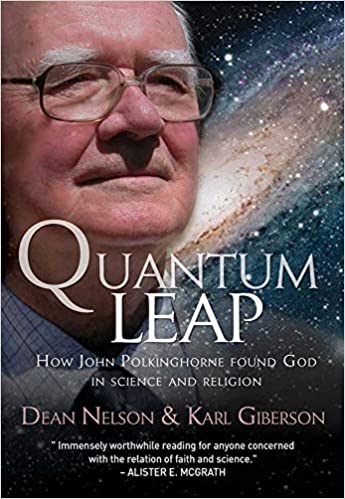 Quantum Leap: 
How John Polkinghorne Found God 
In Science and Religion
10
bridge 9：the law of gradualityAmoris Laetitia 295 　漸進の法則　（law of gradualness）
294.　・・・いずれにせよ、「こうした状況には全て、建設的な仕方で対処しなければなりません。これを、福音の光によって、結婚と家庭の完成に向けて歩み始める好機に変えていかなければならないのです。それはこうした状況を忍耐と繊細さをもって受け止め、共に歩んでいくということです」（2014シノドス最終報告、43）。これこそ、イエスがサマリアの女にしたことです（ヨハネ 4. 1-26）。彼女の人生に影を落としていた全てのものから解放し、福音の豊かな喜びへと導くために、まことの愛を欲する彼女の強い思いに言葉をかけたのです。
 
295.　これと同じ目線で聖ヨハネ・パウロ二世は、the human beingsは「成長するにつれてmoral goodを知り、愛し、それを実現する」と、使徒的勧告『家庭 ー 愛といのちのきずな』34で述べ、このことを踏まえ、いわゆる「漸進の法則」を提唱しました。これは「法律（law）の漸進性」ではありません。そうではなくこれは、法（the law）が具体的に要求するものを、理解したり、価値を認めたり、実践したり、することができない境遇にある人が、慎重に自由行為を行使していく中で示す或る種の漸進性（a gradualness）のことです。法（the law）そのものは、道を示す神の賜物、例外なく全ての人に与えられる賜物です。たとえ各々のhuman beingsが、「個々の個人的・社会的生活の中で、法（the law、神の賜物）と、神の明示的・絶対的愛が示す法律需要（the demands）とが、累進的にintegration（高次統合）していく漸進性の中を歩んでいく」（同上9）としても、神の賜物であるthe law（法）は、恵みの助力を伴う場合もありますが、例外なく全ての人に与えられるのです。
294.  ･･･ Whatever the case, “all these situations require a constructive response seeking to transform them into opportunities that can lead to the full reality of marriage and family in conformity with the Gospel. These couples need to be welcomed and guided patiently and discreetly”.   That is how Jesus treated the Samaritan woman (cf. Jn 4:1-26): he addressed her desire for true love, in order to free her from the darkness in her life and to bring her to the full joy of the Gospel.
295．Along these lines, Saint John Paul II proposed the so-called “law of gradualness” in the knowledge that the human being “knows, loves and accomplishes moral good by different stages of growth”.   This is not a “gradualness of law” but rather a gradualness in the prudential exercise of free acts on the part of subjects who are not in a position to understand, appreciate, or fully carry out the objective demands of the law. For the law is itself a gift of God which points out the way, a gift for everyone without exception; it can be followed with the help of grace, even though each human being “advances gradually with the progressive integration of the gifts of God and the demands of God’s definitive and absolute love in his or her entire personal and social life”.
11
bridge 10：dialogue between religions and scienceLaudato Si’ 62，143，199, 200, 201 　科学と諸宗教の対話
62. Why should this document, addressed to all people of good will, include a chapter dealing with the convictions of believers?     I am well aware that in the areas of politics and philosophy there are those who firmly reject the idea of a Creator, or consider it irrelevant, and consequently dismiss as irrational the rich contribution which religions can make towards an integral ecology and the full development of humanity.   Others view religions simply as a subculture to be tolerated.   Nonetheless, science and religion, with their distinctive approaches to understanding reality, can enter into an intense dialogue fruitful for both.
143．Together with the patrimony of nature, there is also an historic, artistic and cultural patrimony which is likewise under threat.  This patrimony is a part of the shared identity of each place and a foundation upon which to build a habitable city.   It is not a matter of tearing down and building new cities, supposedly more respectful of the environment yet not always more attractive to live in.   Rather, there is a need to incorporate the history, culture and architecture of each place, thus preserving its original identity. Ecology, then, also involves protecting the cultural trea-sures of humanity in the broadest sense. More specifically, it calls for greater attention to local cultures when studying environmental problems, favouring a dialogue between scientific-technical language and the language of the people. Culture is more than what we have inherited from the past; it is also, and above all, a living, dynamic and participatory present reality, which cannot be excluded as we rethink the relationship between human beings and the environment.
62.　この文書はall people of good willの為に書かれたものです。それが何故、the convictions of believersを取り上げるために一章を割くのでしょうか。確かに政治や哲学の分野であれば、私も重々承知していますが、a Creatorという考え方そのものを全く受け付けない人達がいます。その人達はその結果、an integral ecology and the full development of humanityに向けてreligionsが為しうる豊かな貢献を見落としてしまいます。そういう人達にとって、religionsは大目に見てやっても良いサブカルチャーの一つだといったところでしょう。しかしながらscienceはreligionと共に、それぞれ一見異なるアプローチでunderstanding realityを行います。従って双方にとって中身の濃い実りある対話に入ることが出来るはずです。
143.　natureの遺産が脅威にさらされているのと同様に、歴史的、芸術的、文化的遺産も脅威にさらされています。これらの遺産は、各地域のidentityの一部を形成しているとともに、居住都市を形成するための基礎ともなっています。といっても、取り壊してその上に新しい都市を形成するという脅威を問題にしているのではありません。そのままで住み続けるのは必ずしも魅力的ではないかもしれませんが、環境のことも気にかける必要があると指摘しているのです。他にも、その歴史、文化、各地の建造物を一体化して保護し、そのoriginal identityを維持していく必要があります。ecologyは本来、広義の意味でのhumanityという文化的宝も守ることを含みます。もう少し具体的にいうと、環境問題の検討には、科学技術の言語とthe peopleの言語との対話を促しながら、その地域の文化に大きな注意を払う必要があります。文化とは、私達が過去から継承してきたもの以上の意味を持ちます。即ち文化とは、息づき、動的に変化しながらも、何よりも、私達が現に参加しているrealityを形成している生きものなのです。ですから、私達がhuman beingsとその環境とのrelationshipを再考する際に、私達のrealityである文化を決して排除してはならないのです。
12
supposed goal 11：mutual respect, “?”, money
何がgovernしているのでしょうか？ そうmoneyです。では、どうやってmoneyはgovernするのでしょうか？ そう、恐怖の鞭、格差の鞭、経済的鞭、社会的鞭、文化的鞭、軍事暴力の鞭によってgovernするのです。それは更に恐ろしい暴力の連鎖を、株価暴落の様に止めどなく続けます。何という痛み、何という恐怖！      --　2016PM大会教皇メッセージ
『国家も宗教も使わずに人間が社会を構築することは可能か?』　

この問題は、virtue economics、第四次産業革命、教皇庁社会科学アカデミーなどの議論の場で、最もホットなテーマ。その様な議論の場で、或るサイエンス・フィクションが頻繁に引用されている。その小説から「通貨はどうなるのか」、この問題に触れた部分の原文と和訳を、右に並べて紹介する。
ケイロン人の通貨は、お互いの尊敬なのだということが、その人々の話を聞いているうちに、だんだんとコールマン（地球出身のやさぐれ軍人）にも分かってきた。彼らは、あらゆる形態の知識や熟練に対して尊敬を払い、それを態度に表すのだ。多分それが ― と彼は思った ― 第一世代が、両親の地位や社会的立場や富や遺産といったものが何の意味も持たない、機械の管理する環境の中で、競い合い、自己を確立するためにつかんだやり方だったのだろう。そしてそれ以来ずっと、文化の発展の中でも、その姿が保持されてきたのだ。
彼（コールマン）は、（地球にいた）16歳のとき、上院議員の息子を相手にした行為が大きく自分へ跳ね返ってきたことを思い出していた。二人の保安官代理が、街の留置場の監房の中で彼にいやというほど「尊敬」ということを叩きこみ、またそのあと軍隊もずっと「尊敬」の大切さを教え込もうとしてきた。だがそれは、地球型の尊敬にすぎなかったのだ。彼は、今になってはじめて、その言葉の本当の意味を教えられたように感じ始めていた。真の尊敬は、努力して獲得されるものなのだ。強要されるものではない。真の指導者には、人は命令によってではなく自分の意志で従う ― ちょうどケイロン星で核融合コンビナートの人々がキャスに、アダムの子ども達がアダムに従うように。ケイロンの人々は互いに背中を向けあうことができる ― コールマンも自分の小隊にはそれができるが、おそらくこれは、ハワード・カレンズのような地球型の政治家には思いもおよばぬことだろう。ここ（ケイロン星）の人々は、自分と同類なのだ。信じにくい話しだが、彼はここが自分の故郷だったような、くつろいだ気持ちになり始めていた ― 生まれてこかた、どこへいっても味わったことのない感覚だった。
なぜなら彼は、この時はじめて、自分をひとりの人間（somebody）として ― 「合衆国陸軍軍曹」でも「通し番号5648739210」でも「白人、アングロサクソン、男」でもない、「スティーヴ・コールマン、宇宙で唯一の存在である個人」として ― 認識することができたからである。
いい気分だった。
『断絶への航海』　ジェームズ・P・ホーガン、小隅黎　訳、早川書房、268－269p.p.
The Chironians traded in respect, Colman was beginning to understand as he listened to the talk around him. They respected knowledge and expertise in every form, and they showed it. Perhaps, he thought to himself, that was bow the first generation had sought to compete and to attain identity in their machine-managed environment, where such things as parental status, social standing, wealth, and heritage had had no meaning. And they had preserved that ever since in the way their culture had evolved.
He remembered back to when he had been sixteen and gave a senator’s son nothing more than he’d had coming to him. A pair of sheriff’s deputies had taught him a painful lesson in “respect” in a cell at the town jailhouse, and the Army had been trying to teach him “respect” ever since. But that had been Earth-style respect. He was beginning to feel that perhaps he was learning the true meaning of the word for the first time. True respect could only be earned; it couldn’t be extorted. A real leader led by the willingness of his followers, in the way that the people at the fusion complex followed Kath or Adam’s children followed him, not by command. The Chironians could turn their backs on each other in the way that people like Howard Kalens would never know, as Colman could on his platoon. These were his kind of people. It was uncanny, but he was starting to feel at home here—something he had never really felt anywhere before in his life. 
Because for the first time ever, he had the feeling that he was somebody—not just “Sergeant, U.S. Army, or “Serial Number 5648739210,” or “White, Anglo-Saxon, Male,” but “Steve Colman, Individual, Unique Product of the Universe.” 
It was a nice feeling.
James P. Hogan. 1982. Voyage From Yesteryear (Kindle の位置No.2713-2722). Baen. Kindle 版.
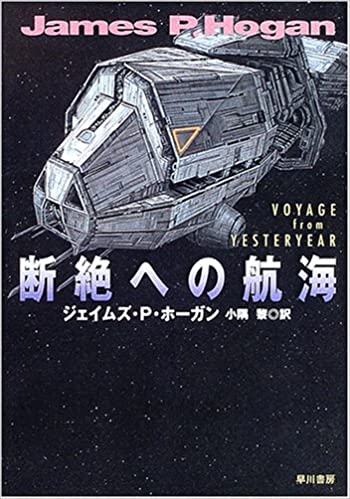 James P. Hogan. 1982. Voyage From Yesteryear 
邦題：『断絶への航海』

「冒頭あらすじ」（和訳巻末解説より）：
　2040年、アルファ・ケンタウリ系に到達した無人探査船〈クヮン・イン〉は、人間の居住に適した地球型惑星ケイロンを発見。ただちにロボットたちによって植民地の建設が進められると同時に、コンピュータに記録されていた人間の遺伝子情報を元に、一万人の子供たちが人工的に生み出される。ロボットによって養育された彼らは、地球の古い常識や因習にとらわれることなく、独自の社会を築き上げていく。
　40年後、地球から植民船〈メイフラワー二世〉で到着した人々が目にしたのは、10万人以上に増えたケイロン人達と、地球とまったく異なる形態に進歩したユニークな理想社会だった･･････。
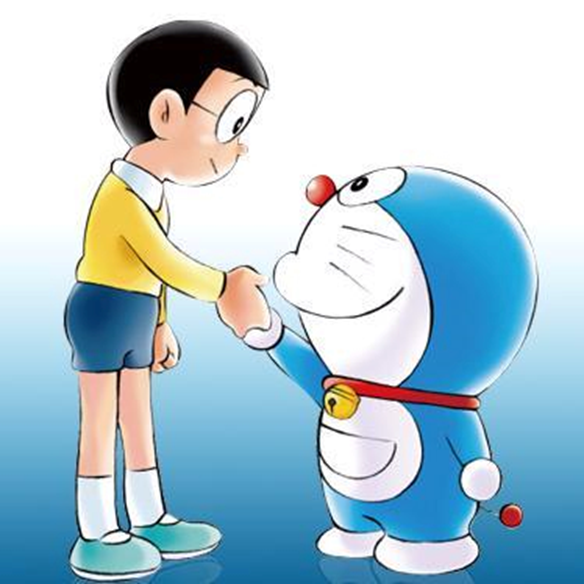 13
bridge 12：popular economy2015年PM大会メッセージ 　people経済
Working for a just distribution of the fruits of the earth and human labor is not mere philanthropy. It is a moral obligation. For Christians, the responsibility is even greater: it is a commandment. It is about giving to the poor and to peoples what is theirs by right. The universal destination of goods is not a figure of speech found in the Church’s social teaching. It is a reality prior to private property. Property, especially when it affects natural resources, must always serve the needs of peoples. And those needs are not restricted to consumption. It is not enough to let a few drops fall whenever the poor shake a cup which never runs over by itself. Welfare programs geared to certain emergencies can only be considered temporary and incidental responses. They could never replace true inclusion, an inclusion which provides worthy, free, creative, participatory and solidary work.
Along this path, popular movements play an essential role, not only by making demands and lodging protests, but even more basically by being creative. You are social poets: creators of work, builders of housing, producers of food, above all for people left behind by the world market.
I have seen first hand a variety of experiences where workers united in cooperatives and other forms of community organization were able to create work where there were only crumbs of an idolatrous economy. I have seen some of you here. Recuperated businesses, local fairs and cooperatives of paper collectors are examples of that popular economy which is born of exclusion and which, slowly, patiently and resolutely adopts solidary forms which dignify it. How different this is than the situation which results when those left behind by the formal market are exploited like slaves!
地球と人間の労働とによりもたらされた果実をa just distribution（或る正しい分配）に供すためにworkすることは、単にphilanthropy（人類愛）に適うだけではありません。それはa moral obligation（倫理的義務）でもあります。何故ならキリスト者にとってthe responsibility（この様な倫理応答責任）はとても重要なものだからです。それはa commandment（或る種の神の掟）であり、困窮者やpeoplesに、rightによって彼らのものとされるものを、giving（戻す、返納）することだからです。この様な財の万人使用（the universal destination of goods）は、教会の社会教義に見られる比喩的表現と捉えてはいけません。これは財産の私有の考え方に優先するa realityなのです。私有財産は、特にそれが天然資源に影響を及ぼすものであるときは、常にpeoplesのneedsに適うように使われなければなりません。また、この種のneedsは消費活動に限って満たされるものでもありません。満杯に決してならず水がこぼれて来ることのないコップを、困窮者が揺すったときだけ、数滴の水が落ちてくるというのでは不十分です。諸々の緊急事態に合わせて作られた国家厚生プログラムは、temporal（一時的、地上世界的）な応急処置としてのみ考えられるべきです。真の包摂（inclusion）を置き換えるものではありません。包摂とは人々にworkを与えるものです。為す価値がありfreeで創造性があり社会参加につながりsolidary（連帯的）なworkを、人々に与えるものです。
この様な道を経て、popular movementsは一つのとても本質的な役割を担うことになります。要望をまとめ異議を申し立てるだけではありません。もっと基本的な創造性を持つことになります。皆さんはsocial poets（社会詩人、補遺：恐らくスペインのノーベル賞詩人、Ｊ・Ｒ・ヒメネスの様な詩人を想定か。）なのです。新たなwork創造者であり家作りであり食糧生産者であり、そして何よりも、この地上世界の市場から見捨てられたpeopleのためにこれらのことをする者達なのです。
皆さんの色々な体験を私はこの目でつぶさに見てきました。idolatrous economy（金銭偶像崇拝の経済）ではパン屑（くず）しか残らないところに、cooperatives（協同組合）や様々な形態のcommunity organizationによって一つになったworkersが、新たなworkを創造する様をこの目でつぶさに見てきました。その内何人かはここにいらっしゃいますね。popular economyの具体例はrecuperated businesses（訳補遺：倒産企業群の救済方法。倒産した一連の類似企業・関連企業を該従業員達がLBOした後に一つのpartnershipにして経営を立て直す。）、local fairs（地域の特産品定期市場）、古紙回収cooperatives等です。popular economyが生み出された直接の切っ掛けはexclusionでしたが、徐々に忍耐強くしかし決然と、自らを尊厳づけるsolidary forms（連帯形態）をとるように変わっていきました。the formal market（現行の形式的市場）から取り残され搾取され、奴隷の様な状態だった時の悲惨さを思えば何という様変わりでしょう！
14
bridge 13：non-money considerationLaudato Si’ 195     非金銭的な約因
194.  progressの新たなモデルを考え出すために、”models of global development”(*) を変更しなければなりません。それには、「経済の意味と目的を、その誤作動と誤用を是正する視点から」(*) 再考し、その考えを実際に反映させる責任が必然的に伴います。中期的に、自然保護と財政収益をバランスさせる、あるいは、環境保護と社会進歩をバランスさせる、これでは不十分です。中途半端な方策は、不可避な惨事をただ遅らせているに過ぎません。ザックリと言えば、我々はprogressという概念そのものを再定義する必要があるのです。地上世界をより良くし生活の質を高次統合する。この様な向上を伴わない技術発展・経済発展は、もはやprogressではありません。事実、しばしば、経済成長のただ中で --- 環境は劣化し食物の質は低下し資源は枯渇して　--- 人々の生活の質は落ちています。この様な文脈において、持続可能な成長の話題は往々にして、問題の本質から人々の注意をそらし、言い訳を準備する方便とされてしまいがちです。そして、ecologyの言語と価値は単なるfinanceとtechnocracyの範疇に吸い込まれてしまい、businessesが本来持つ社会責任と環境責任はしばしば、単なる一連のマーケティングとイメージ作り戦略の手段に矮小化されてしまうのです。
195. 利益最大化原則が、しばしば他の約因（consideration） --- 訳補遺：西洋の契約法においては契約者達が合意している契約原因のことを約因（consideration）と呼ぶ。約因は必ずprofits（金銭的利益）だとは限らない。例：結婚契約の約因 --- から切り離されて一人歩きを始めますが、それは、そもそもeconomyという概念の本来の意味が誤解されているからです。例えば、何か生産が増加しているとき、それが将来の資源を先食いして、あるいは、健全な環境を毀損して為されたものであるかどうかに関心はほとんど払われません。森林伐採により生産が増加しているとき、土壌の砂漠化、生物多様性への悪影響、環境汚染拡大、これらによる損失を計算する人は極めてわずかです。一言で言えばbusinessesとは、関連するcostsの断片だけを計算し支払い、利益が出るものを指しています。本来は、「分かち合った環境資源を消費することの経済的および社会的costsが、透明性をもって認識され将来世代や他民族でなく該costsを発生させた者達に全て負担される」（**）ならば、そのbusiness活動はethicalであると考えられます。しかしながら現実に稼働している資源配賦の論理組立ては、市場（market）による資源配賦であれ国家（state）の中央集権的計画による資源配賦であれ、その時々に現われたneedsへの対応をただ単に静的に分析することによって為されているのです。
194.　For new models of progress to arise, there is a need to change “models of global development”;(*) this will entail a responsible reflection on “the meaning of the economy and its goals with an eye to correcting its malfunctions and misapplications”(*).   It is not enough to balance, in the medium term, the protection of nature with financial gain, or the preservation of the environment with progress. Halfway measures simply delay the inevitable disaster. Put simply, it is a matter of redefining our notion of progress. A technological and economic development which does not leave in its wake a better world and an integrally higher quality of life cannot be considered progress. Frequently, in fact, people’s quality of life actually diminishes – by the deterioration of the environment, the low quality of food or the depletion of resources – in the midst of economic growth. In this context, talk of sustainable growth usually becomes a way of distracting attention and offering excuses. It absorbs the language and values of ecology into the categories of finance and technocracy, and the social and environmental responsibility of businesses often gets reduced to a series of marketing and image-enhancing measures.
(*): Message for the 2010 World Day of Peace, 9,5
195. The principle of the maximization of profits, frequently isolated from other considerations, reflects a misunderstanding of the very concept of the economy. As long as production is increased, little concern is given to whether it is at the cost of future resources or the health of the environment; as long as the clearing of a forest increases production, no one calculates the losses entailed in the desertification of the land, the harm done to biodiversity or the increased pollution. In a word, businesses profit by calculating and paying only a fraction of the costs involved. Yet only when “the economic and social costs of using up shared environmental resources are recognized with transparency and fully borne by those who incur them, not by other peoples or future generations”(**), can those actions be considered ethical. An instrumental way of reasoning, which provides a purely static analysis of realities in the service of present needs, is at work whether resources are allocated by the market or by state central planning.
(**) Benedict XVI, Encyclical Letter Caritas in Veritate, 50
15
bridge 14：humane alternative2015年2016年PM大会メッセージ     人道的代替策
2015年PM大会メッセージ：
この皆さんのworkにお祝いを述べたいと思います。各国の法律によって既に正当化された諸権利（legitimate rights）を守ることも大切ですが、排斥を行う或る種のglobalizationに対してa humane alternative（人道的代替策：国境を跨いだ難民保護など）を構築できることもpeoples and their social organizationsの本質として重要です。皆さんはchangeの種蒔く人です。神が皆さんに、勇気、喜び、不屈の精神、そして種まきを続ける情熱を与えて下さるよう祈ります。何時か必ず豊かな実りの時を迎える、と心に刻みましょう。必要なleadershipとして私が皆さんにお願いするのは、創造的であること、そして地域のrealitiesに根ざすことを決して止めないことです。何故なら、高貴な言葉を不当に使うことに長けた虚言好手達が、流行の知識を広めイデオロギーの立場をとるように仕向けてくるからです。しかし堅固な基礎の上に家を建てる皆さんは大丈夫。実際のニーズ、兄弟姉妹の生きた体験、農民達と原住民達、排斥されたworkersと辺境に追いやられた家族達、これらに根ざす皆さんは確かにthe right pathの上を進んでいます。


2016年PM大会メッセージ：  
南米から多くの参加を得たボリビアでの前回会合で私達は、change、特に社会構造のchangeが文化的生活普及の鍵となっていることを話し合いました。皆さんのpopular movementsがchangeの種蒔く人となって、大小様々な幾つものactionsから成るその過程をどの様に進めていくのか、話し合いました。それは一編の詩の中の言葉達のように、相互につむぎ合って新しいものをつくり出します。だから私は皆さんを”social poets”と呼びたいと前回会合で申し上げました。無関心のglobalizationに対してa humane alternative（訳補遺、人道的代替策：国境を跨いだ難民保護など）の構築へと向かうのに必要な三つのtasksも前回リストアップしました。即ち、(1) 経済がpeoplesに奉仕するようにする、(2) peace and justiceの為にworkする、(3) 母なる地球を守る、の三つのtasksです。
2015 Popular Movements:
I congratulate you on this. It is essential that, along with the defense of their legitimate rights, peoples and their social organizations be able to construct a humane alternative to a globalization which excludes. You are sowers of change. May God grant you the courage, joy, perseverance and passion to continue sowing. Be assured that sooner or later we will see its fruits. Of the leadership I ask this: be creative and never stop being rooted in local realities, since the father of lies is able to usurp noble words, to promote intellectual fads and to adopt ideological stances. But if you build on solid foundations, on real needs and on the lived experience of your brothers and sisters, of campesinos and natives, of excluded workers and marginalized families, you will surely be on the right path.

2016 Popular Movements:  
At our last meeting, in Bolivia, with a majority of Latin Americans, we spoke of the need for change, a change of structures, for the sake of a decent life. We also spoke of how you, the popular movements, are sowers of change, promoters of a process involving millions of actions, great and small, creatively intertwined like words in a poem; that is why I wanted to call you “social poets”. We also listed three tasks essential for progressing towards a humane alternative to the globalization of indifference: (1) placing the economy at the service of peoples; (2) working for peace and justice; and (3) defending Mother Earth.
16
bridge 15:
not concerned simply with paying their taxes, but in their own quiet way sustain the life of society
この概念の呼び名は未だ無い。造語すればpopular tax autonomy（peopleの課税自主権）が適当か。
彼らpeopleは、ただ単に税金を国家に収めることに関心を持つのでなく、
政治の表舞台には取り上げられない自分たちのやり方で
もくもくと社会の存続を支え続けています。
⇓
社会の維持・発展を、国家に税金を払って託すだけでなく、people自らも、
その声は小さく政治の場には届かないかもしれませんが、
自分たちのやり方で行っています。
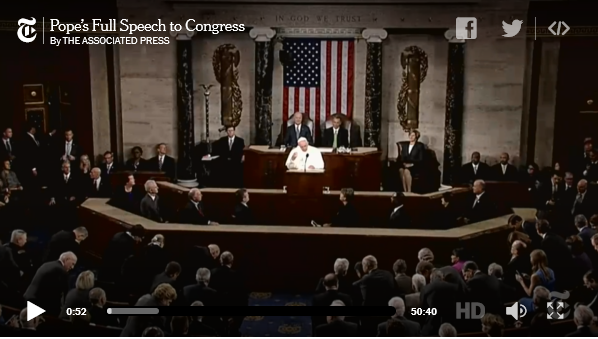 2015年9月　米国下院上院合同国会でのスピーチ
この概念（popular tax autonomy）を教皇が紹介した直後、期せずして議場に拍手が起こります。クリックしてご覧下さい。
17